Окружающий мир + музыка  4 класс


Тема: « Леса России».

Учитель: Максюк Ольга Николаевна
ЛЕСА
     РОССИИ.
Зона тундры расположена…



    севернее арктических пустынь

    южнее арктических пустынь
Тундра расположена…



    на равнинах
    на возвышенностях
    в горах
В тундре…

    ярко выражены все 4 времени года, одинаковые по продолжительности

    длинная суровая зима и жаркое лето
    длинная суровая зима и короткое прохладное лето
а)
а)
а)
б)
б)
в)
б)
в)
Главное занятие коренного населения тундры -  …

    рыболовство

    оленеводство

     земледелие
Растения тундры…

    высокие с мощными корнями и широкими листьями

    низкорослые со стелющимися стеблями и мелкими листьями
К тундровым растениям относятся…

    верблюжья колючка, саксаул, кактус
    
    кедр, осина, пальма
    
    карликовая ива, мох-ягель, черника
а)
а)
а)
б)
б)
б)
в)
в)
В тундре обитают…

    тюлени, моржи, киты

    песцы, лемминги, волки

     верблюды, лошади, коровы
Укажите верную цепь питания:

    растения → лемминги → полярные совы

    комары, мошки → полярные куропатки →песцы

     растения → кречеты → волки
Тундровый заповедник расположен…

    на полуострове Ямал

    на полуострове Таймыр

     на Кольском полуострове
а)
а)
а)
б)
б)
б)
в)
в)
в)
ЛЕСА
ТАЙГА
СМЕШАННЫЙ ЛЕС
ШИРОКОЛИСТВЕННЫЙ ЛЕС
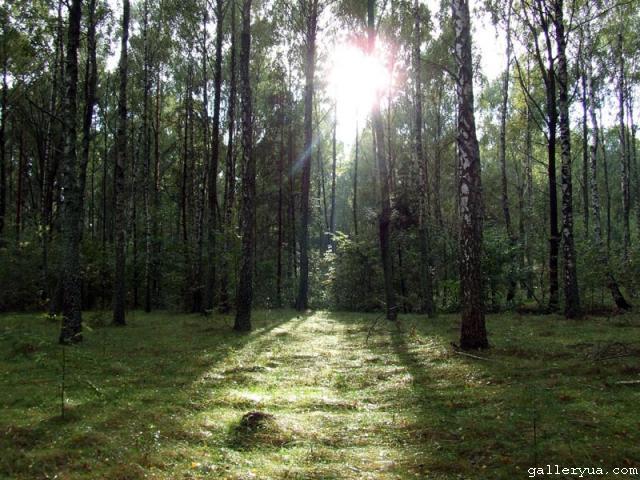 сокол - дербник
кедровка
летяга
белка
бурый медведь
соболь
лось
глухарь
благородный 
олень
бурундук
рябчик
рысь
полёвка
заяц - беляк
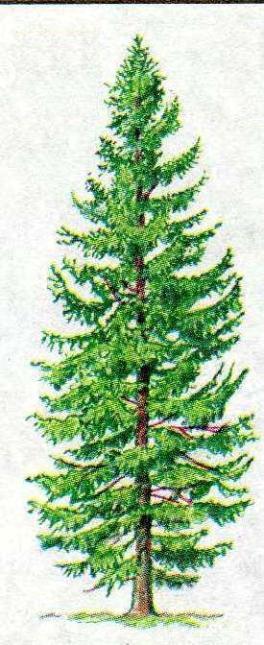 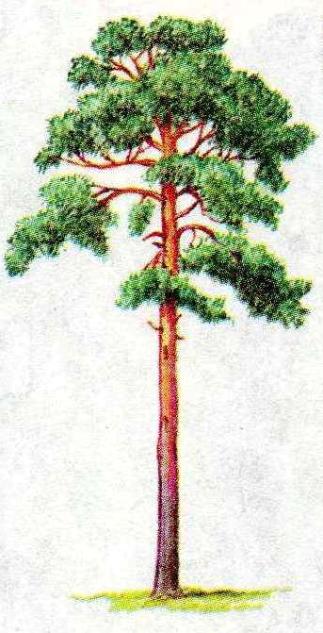 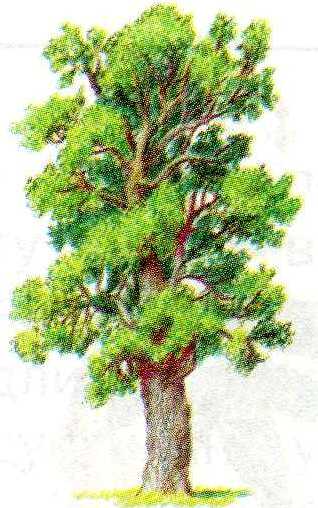 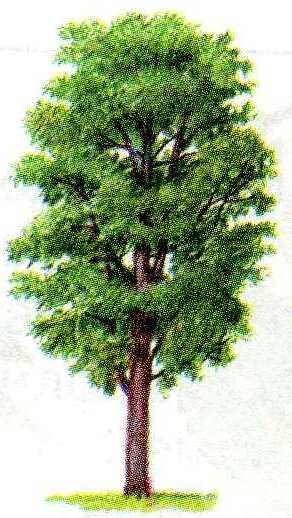 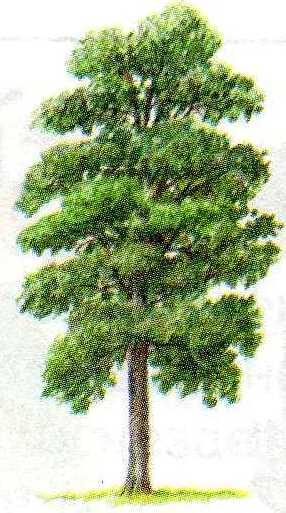 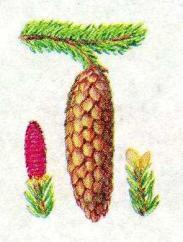 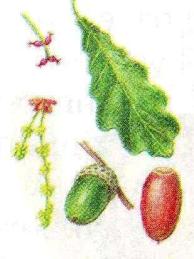 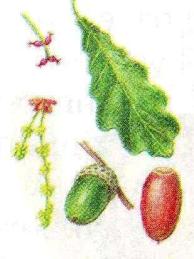 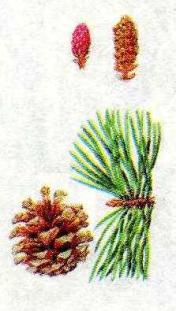 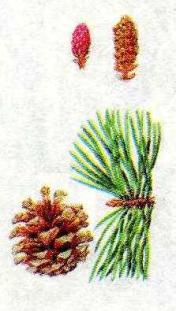 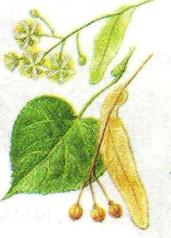 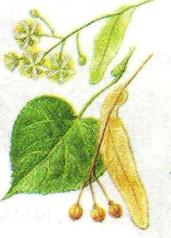 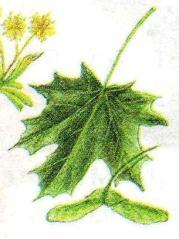 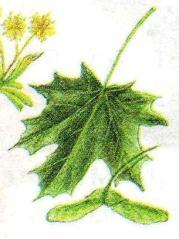 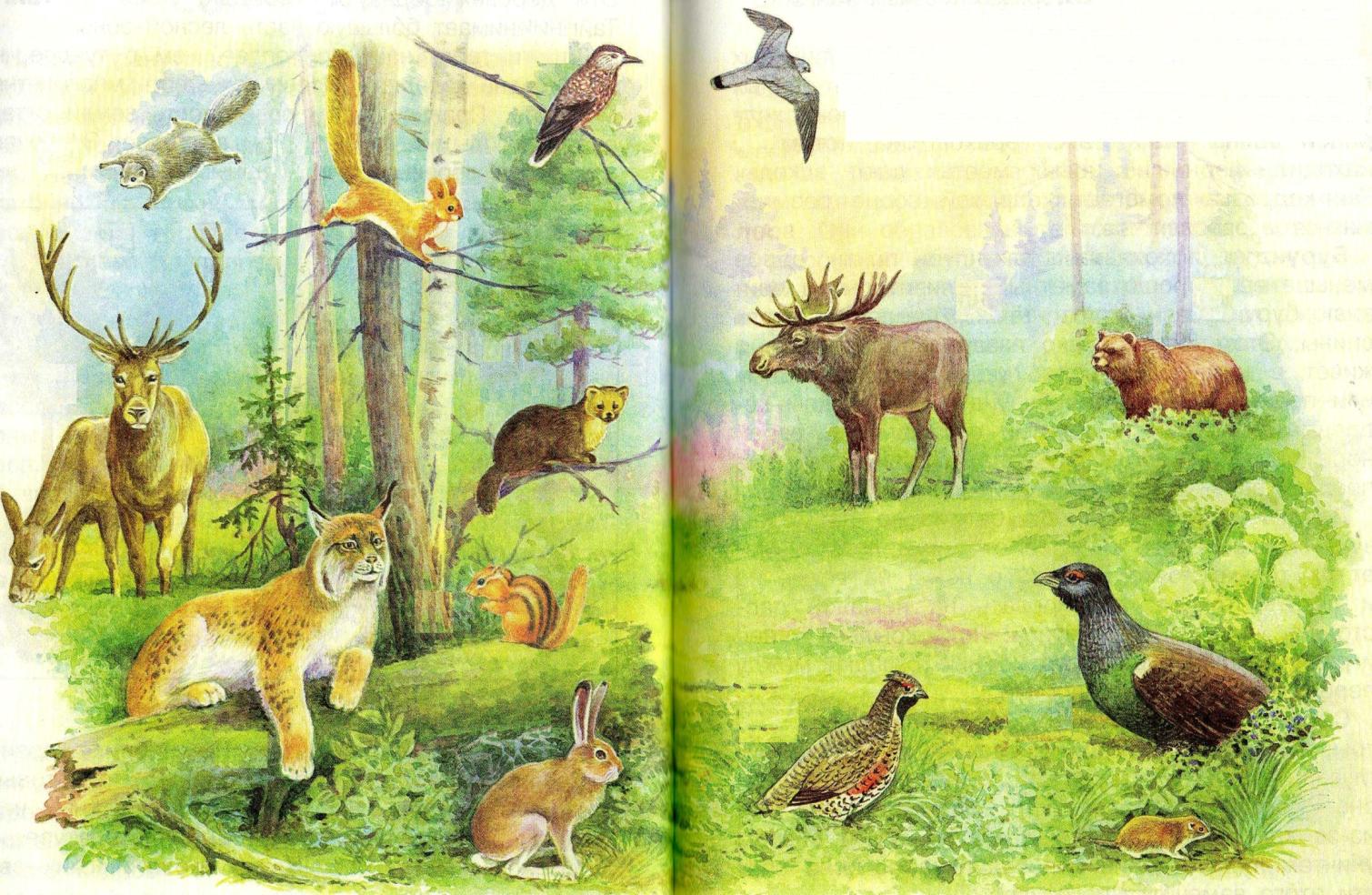 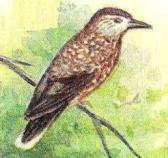 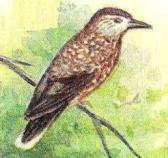 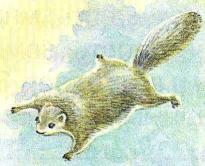 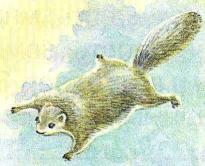 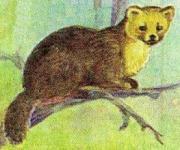 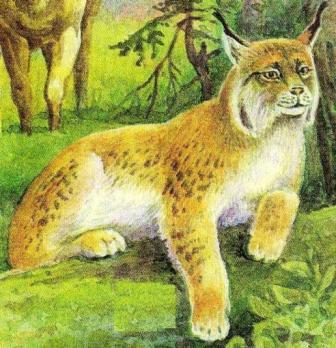 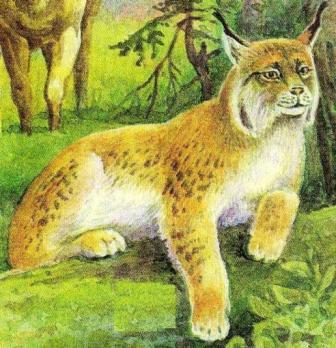 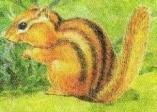 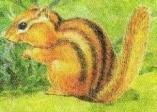 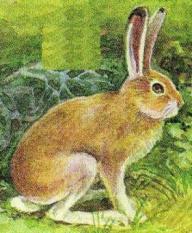 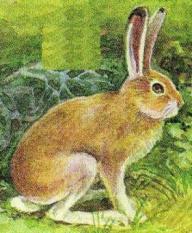 ЛЕСА
ТАЙГА
СМЕШАННЫЙ ЛЕС
ШИРОКОЛИСТВЕННЫЙ ЛЕС
Д.З.  стр. 98-105 
пересказ, работа с картой.